TEMU XIV
PENYUSUNAN RENCANA PROGRAM PENDIDIKAN GIZI
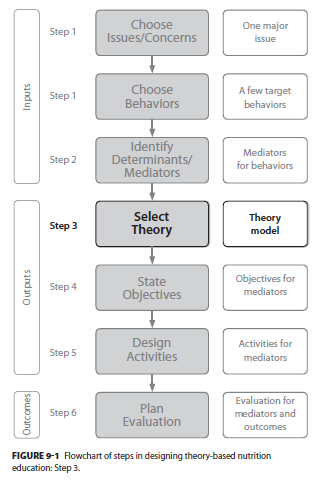 PROSES PENDIDIKAN GIZI
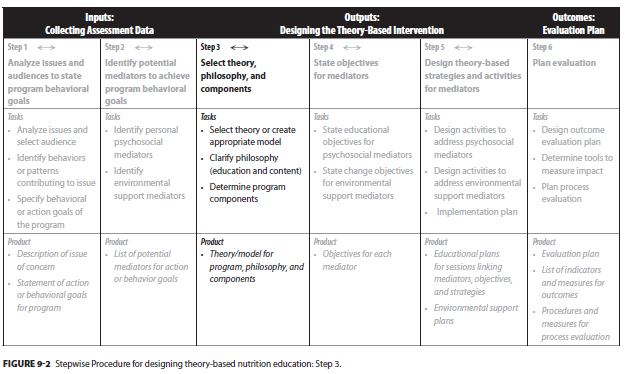 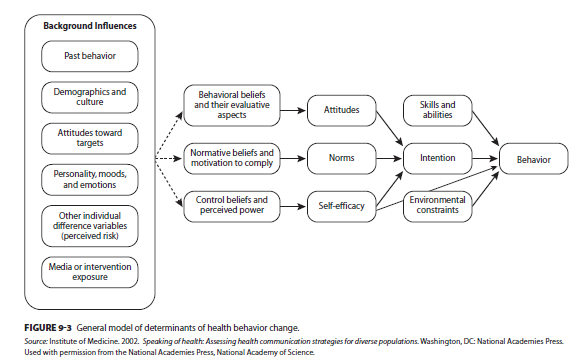 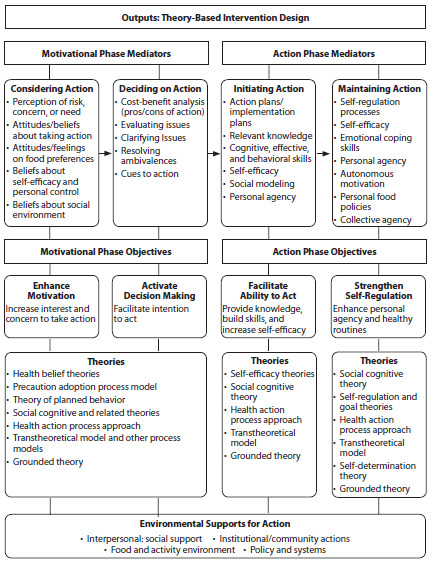 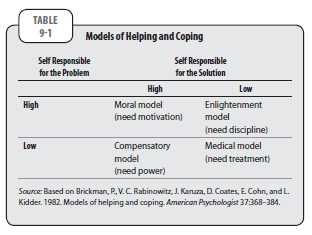 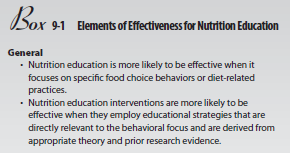 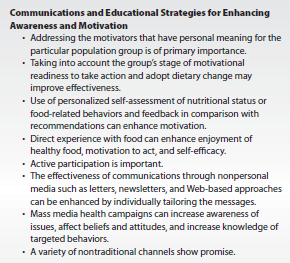 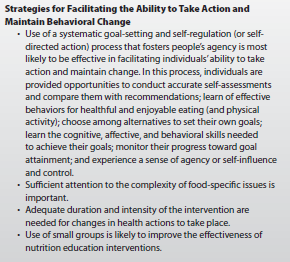 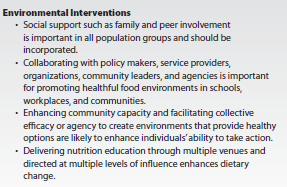 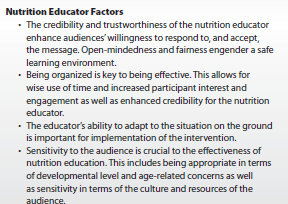